Servis Bilgi Sistemi
www.servisbil.com
Veliler için;
Bir öğrencinin, kullandığı servisinin eve yaklaşması binmesi inmesi gibi durumları SMS ile veliyi bilgilendirir. Okul çıkışında servise binmeyen bir öğrenci olursa anında veli bilgilendirilmiş olur. 
Kulağa ne kadar imkansız gelse de,çok acı bir şekilde geçmişte serviste bir öğrenci indirilmemiş, unutulmuştu. Ülkemizde öğrenci servislerinde rehber öğretmen olmak zorunda ve bu öğretmenler ellerinde bir tablet ile inen binen öğrencileri kayıt altına almak zorundalar.
 Şuan 10 serviste 167 kayıtlı öğrencimiz var SMS ler otomatik atılıyor.
Amaç;
Servisbil ile, okul servislerinin bekleme noktalarına gecikmelerinden ve bekletilmelerinden dolayı; öğrencilerin, anne – babaların, servis firmaları ile şoförlerinin ve okulların yaşadıkları sıkıntıları ortadan kaldırarak, taraflar arasında kaliteli bir hizmetin ve memnuniyetin sağlanması amaçlanmıştır.
Sabah ve akşam servis araçlarının bekleme noktasına ne zaman geleceğini 5 dk önceden yaklaştı SMS, öğrencilerin sabah gidiş ve akşam dönüşlerde servis aracına binip binmediğini ve servis aracının okula saat kaçta giriş çıkış yaptığını Servisbil sayesinde anlık SMS ile öğrenirler. 
Böylece velilerin yaşamış olduğu kaygı ve sıkıntı ortadan kalkar.
Kullanıcı Girişi
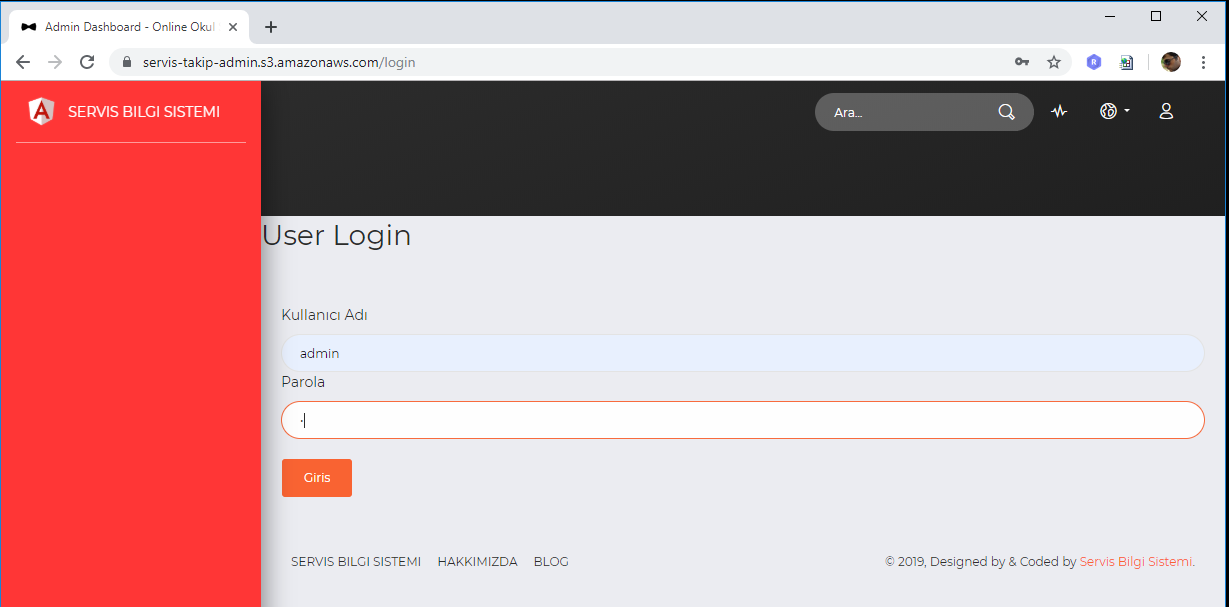 Ana sayfa
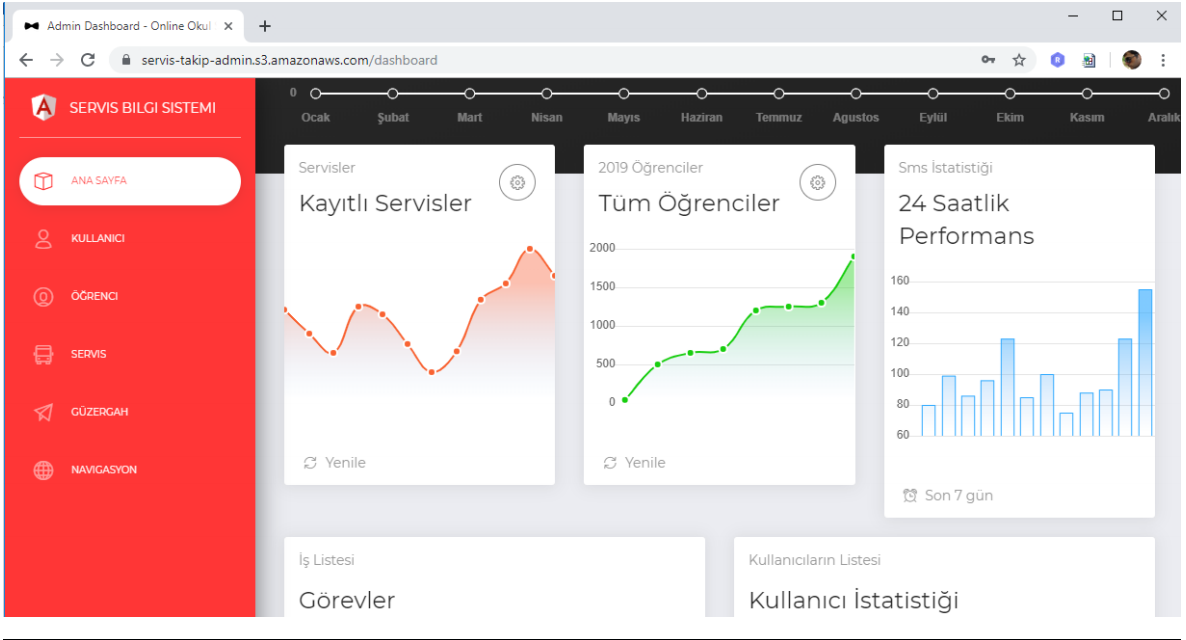 Kullanıcı Listesi ve Düzenleme
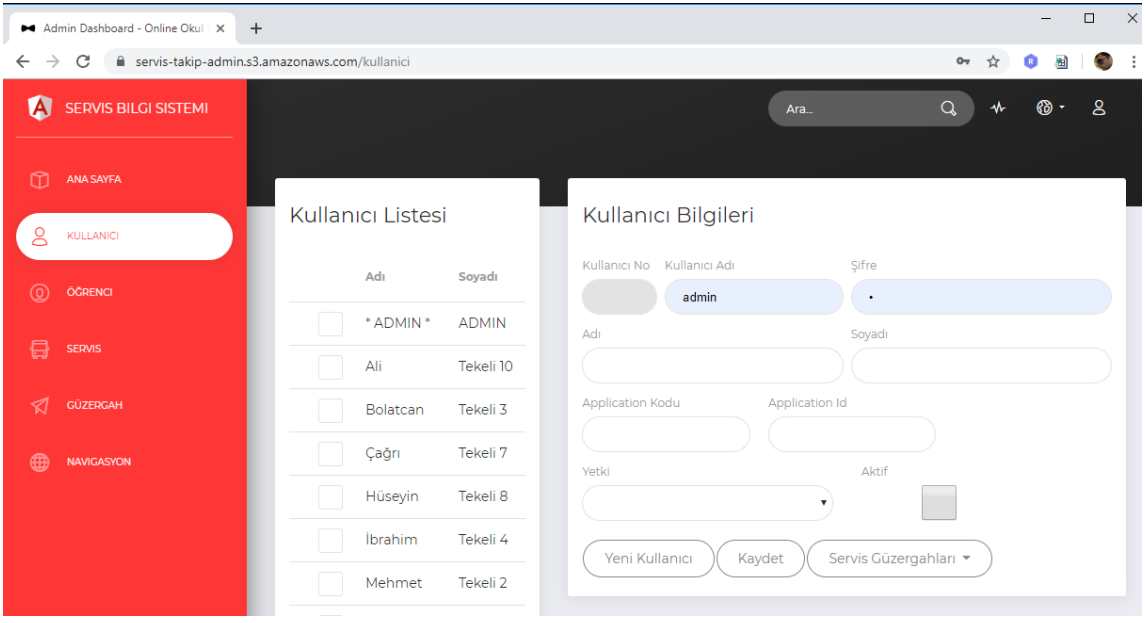 Öğrenci Listesi ve Düzenleme
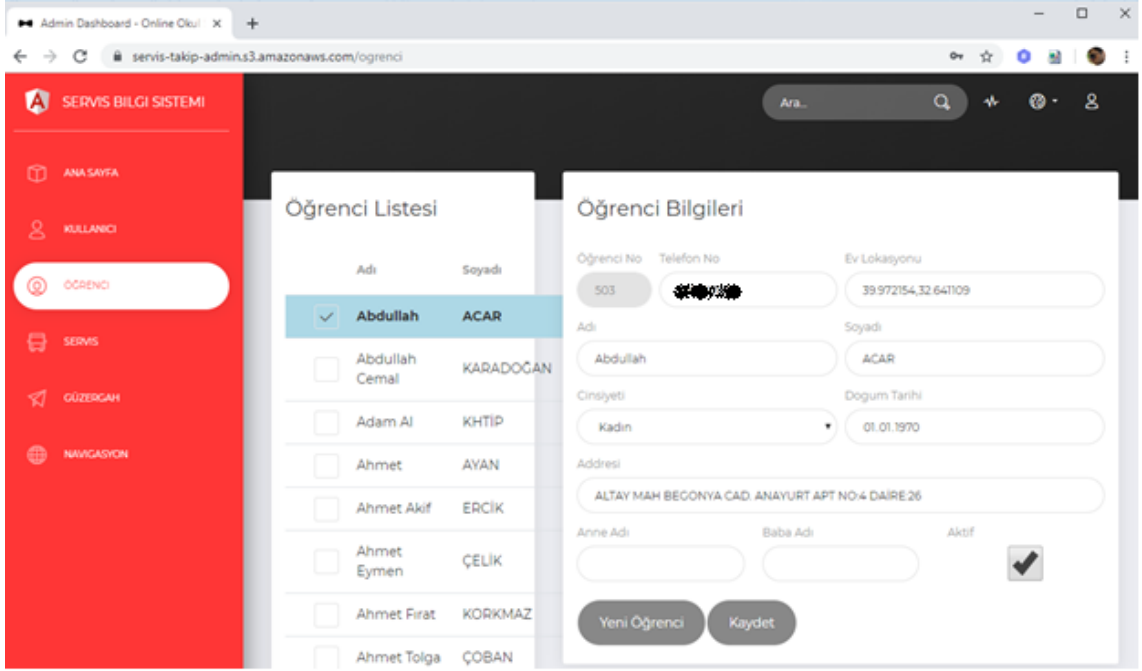 Güzergah Listesi ve Düzenleme
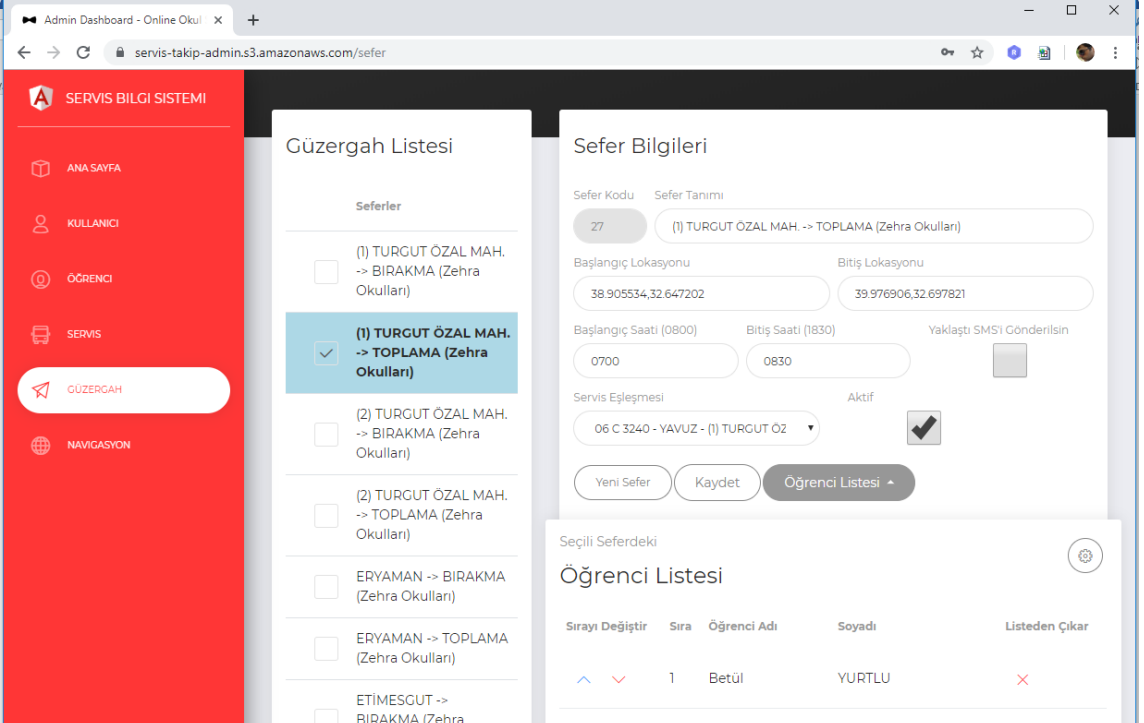 Tablet – Mobil Ara yüzler – Rehber Ekranı
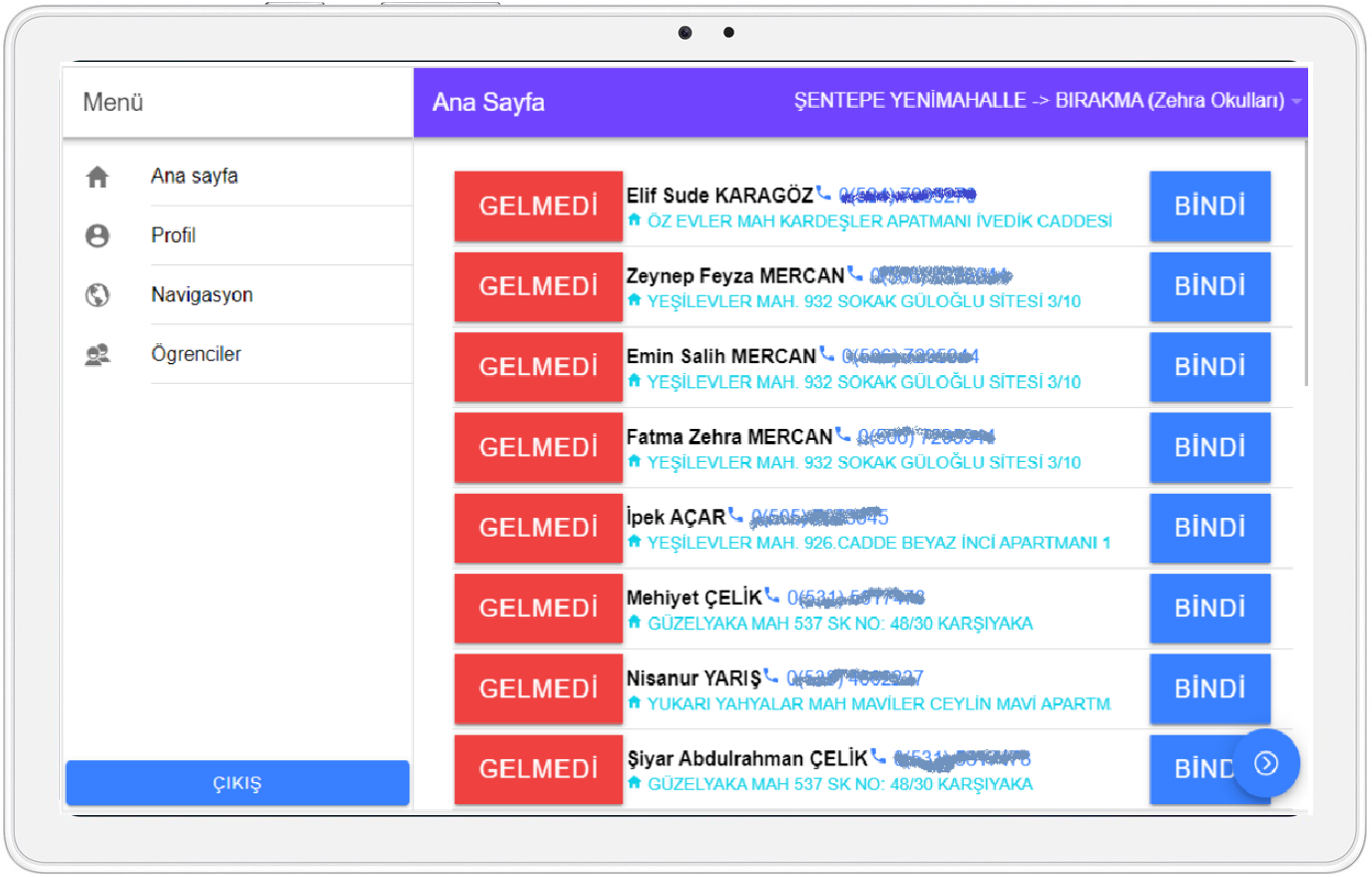 Tablet – Mobil Ara yüzler - Navigasyon
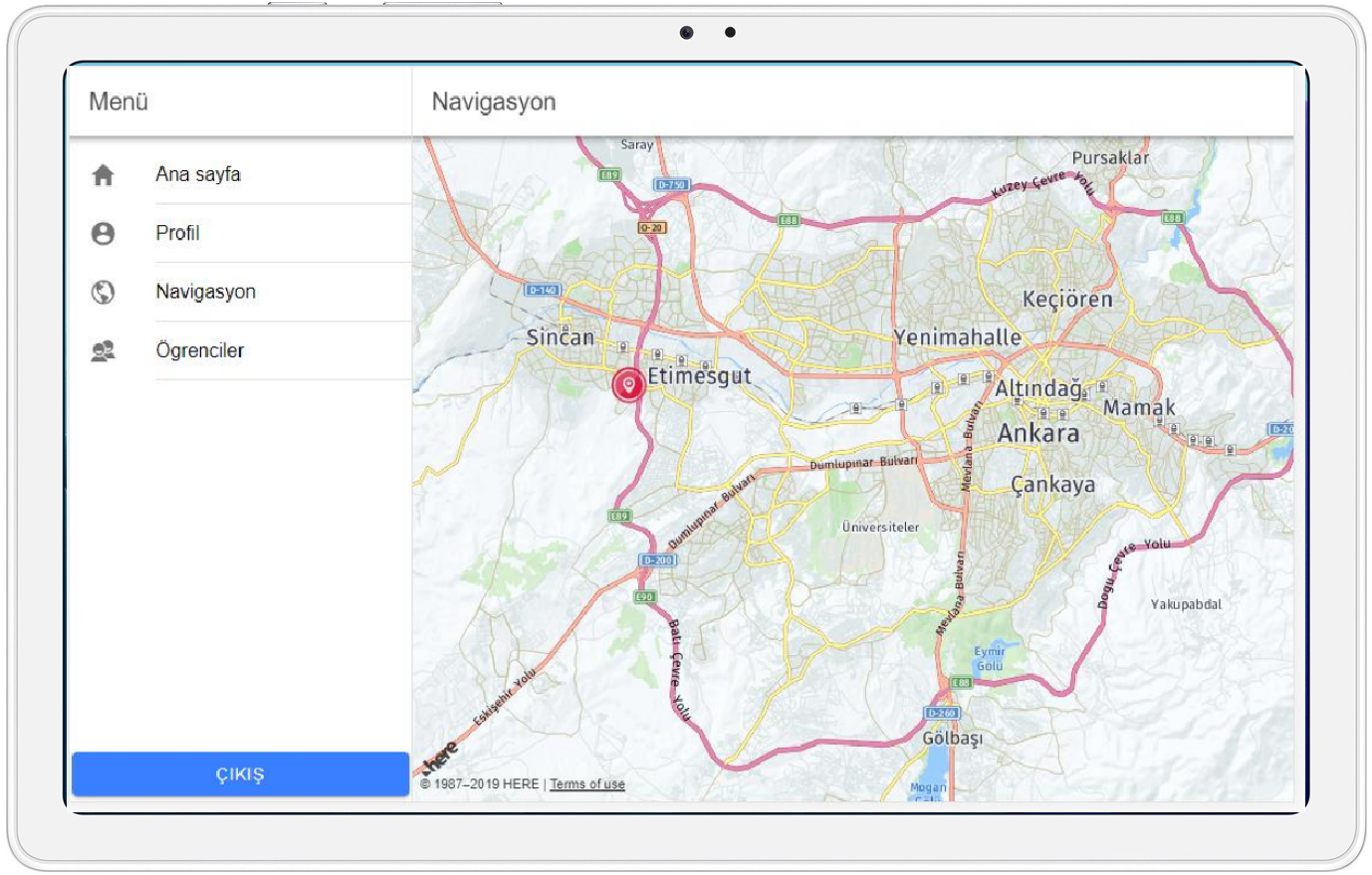 Servislerde Kullanım
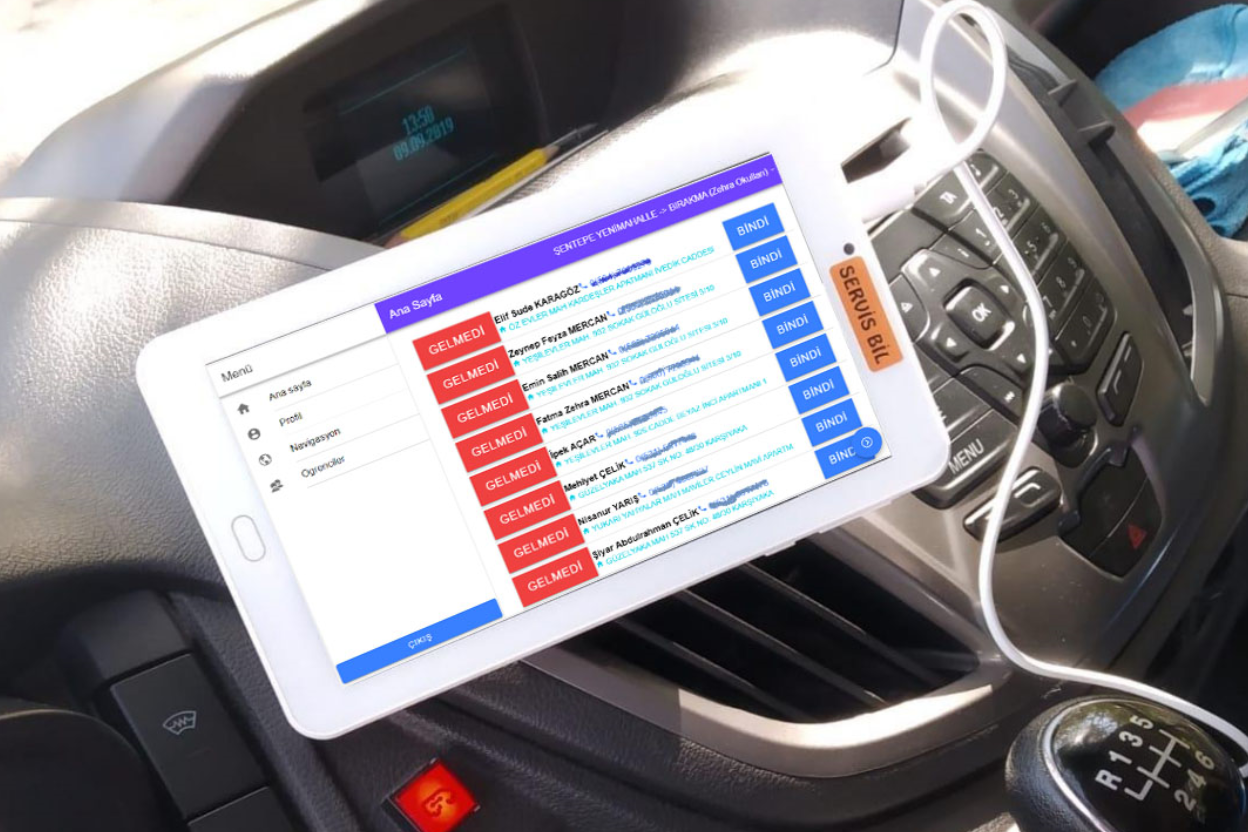 Servislerde Kullanım
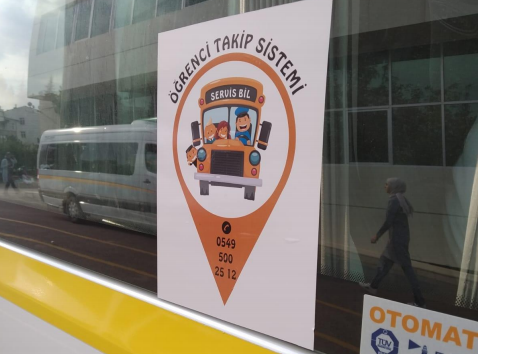